TOÁN 1
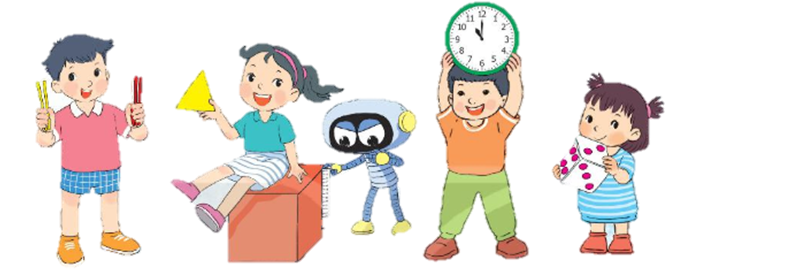 Bài 3
Nhiều hơn, ít hơn, bằng nhau
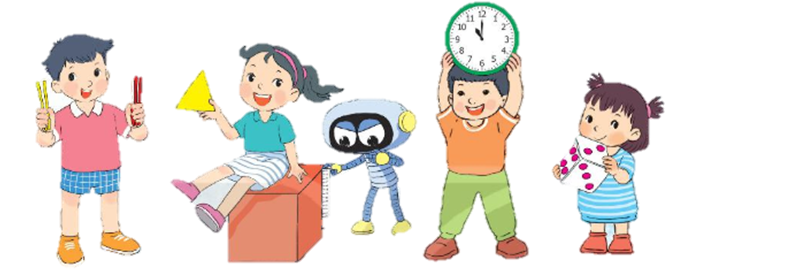 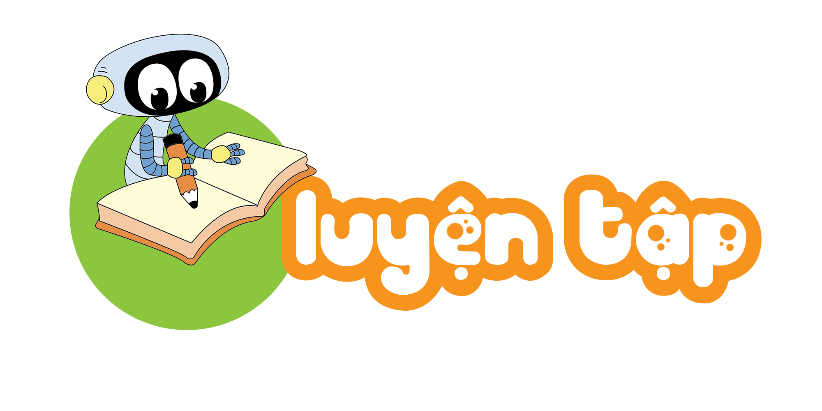 Sách Toán_trang 22
1
Câu nào đúng?
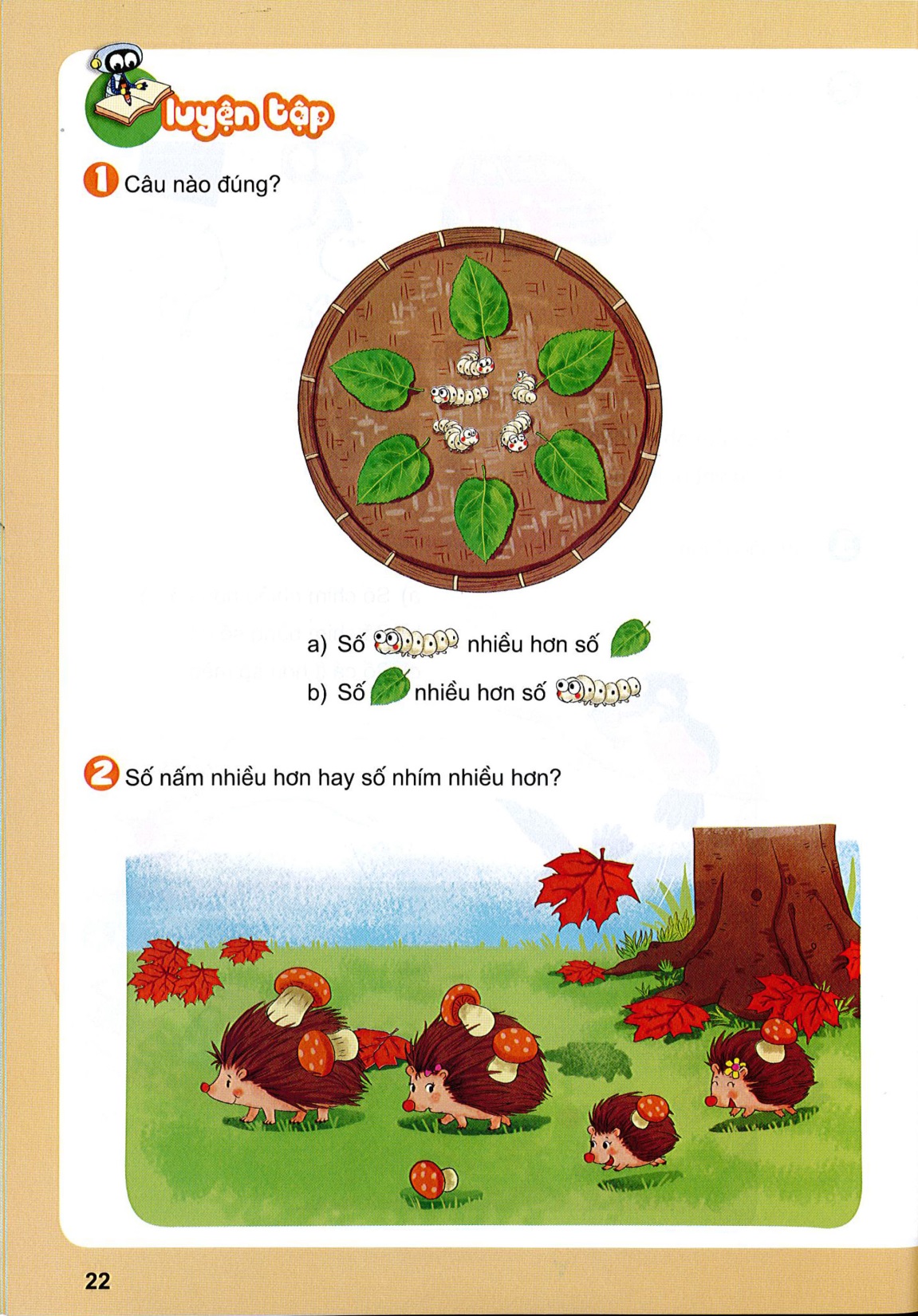 a) Số        nhiều hơn số      .
b) Số      nhiều hơn số        .
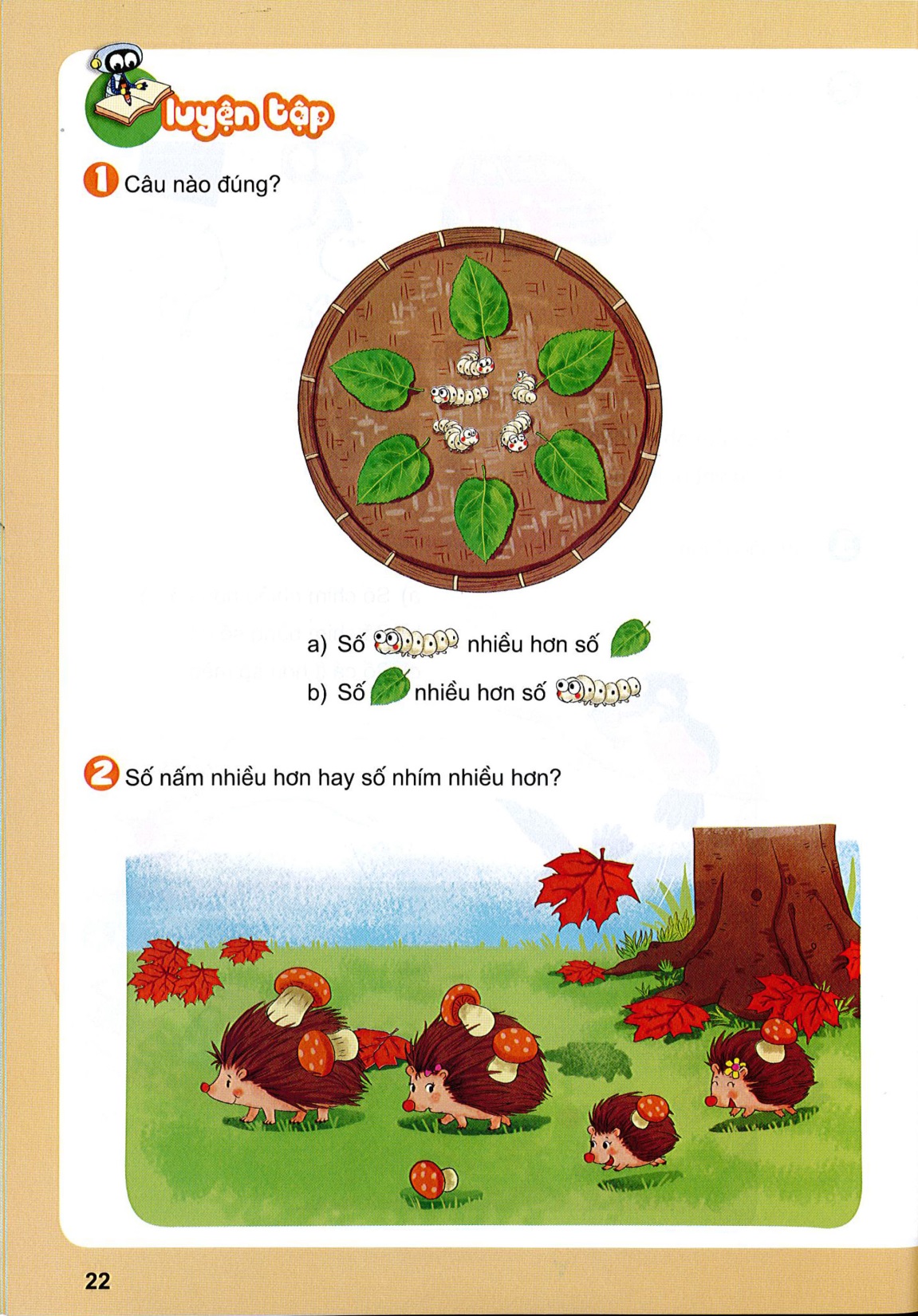 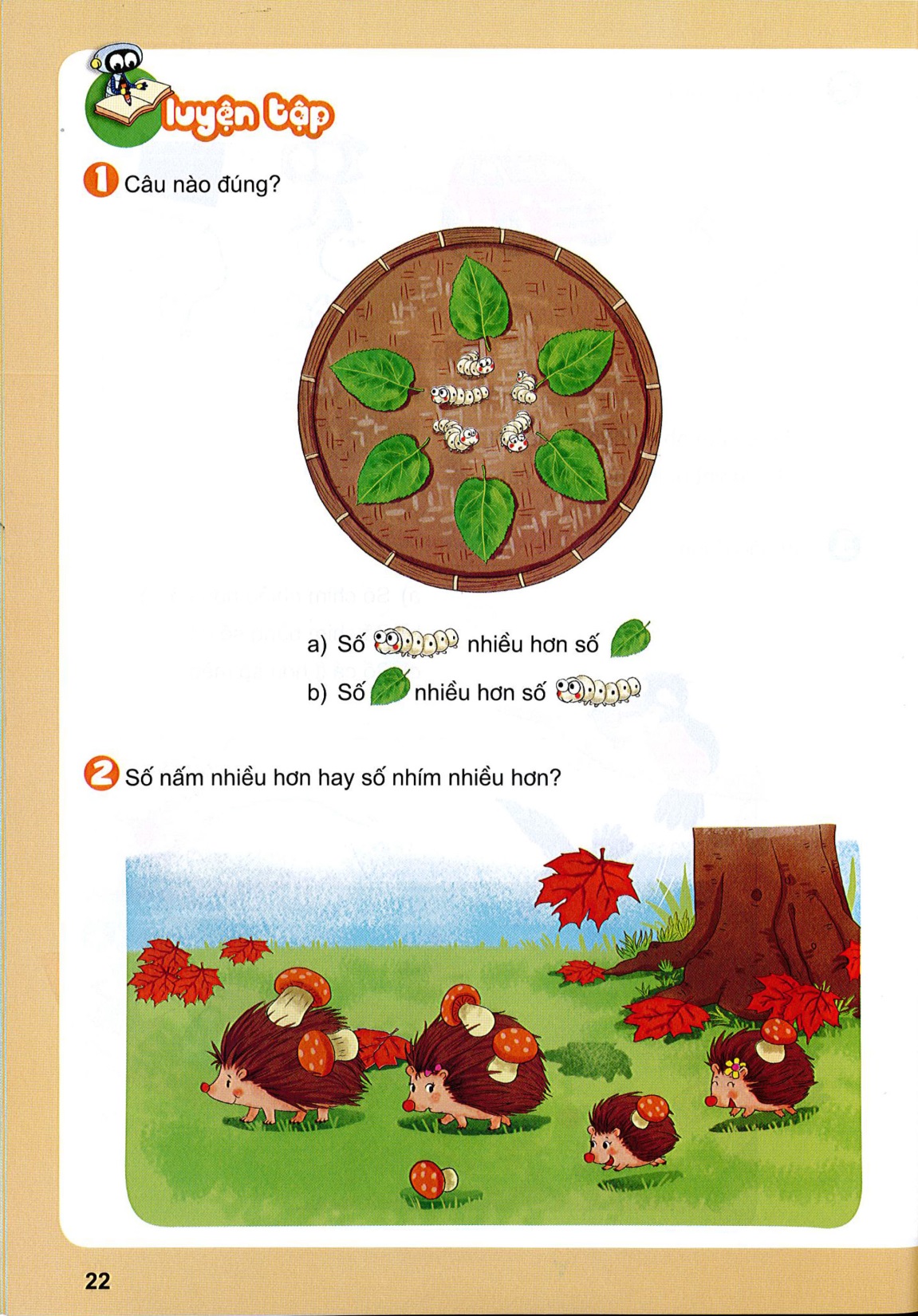 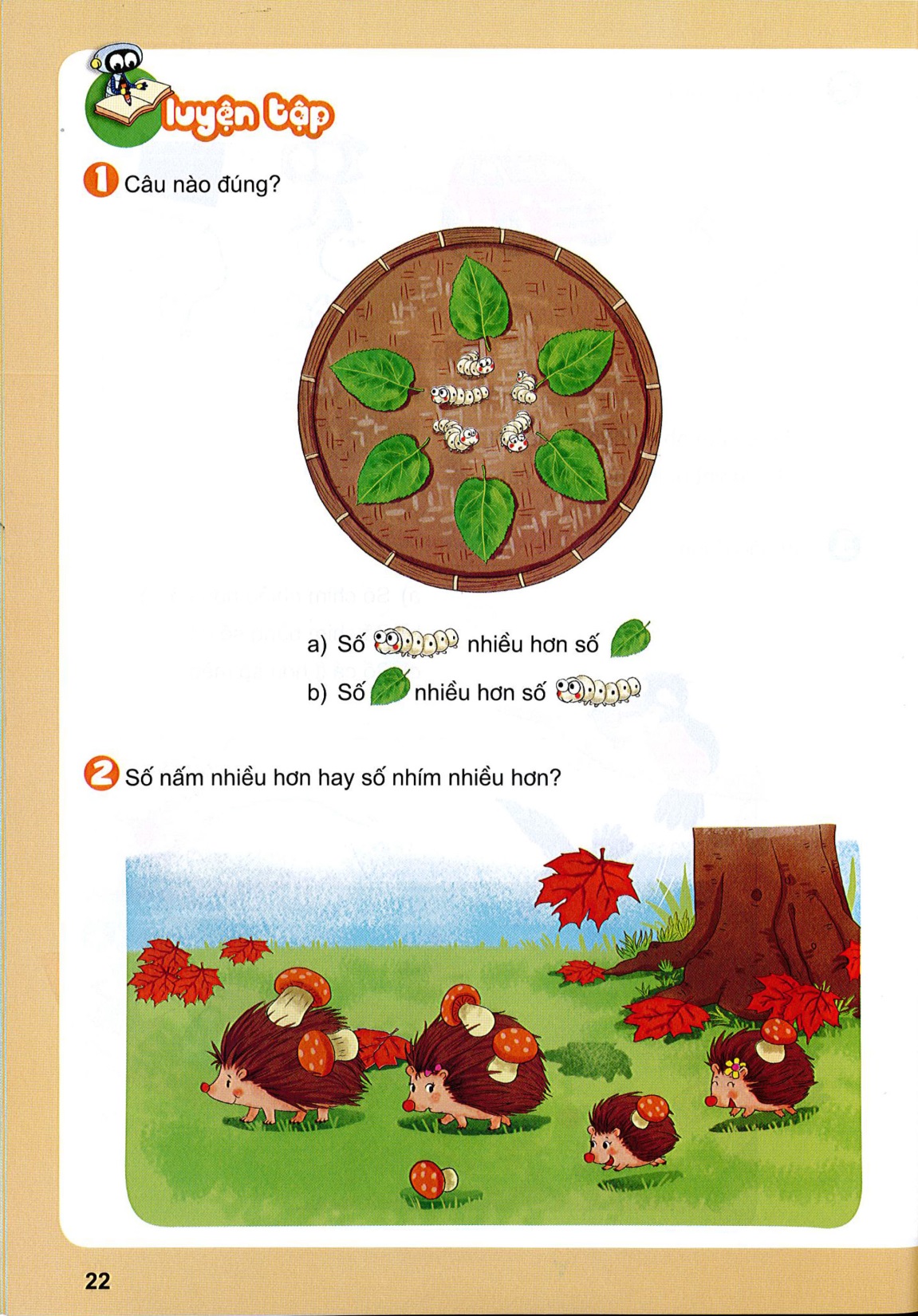 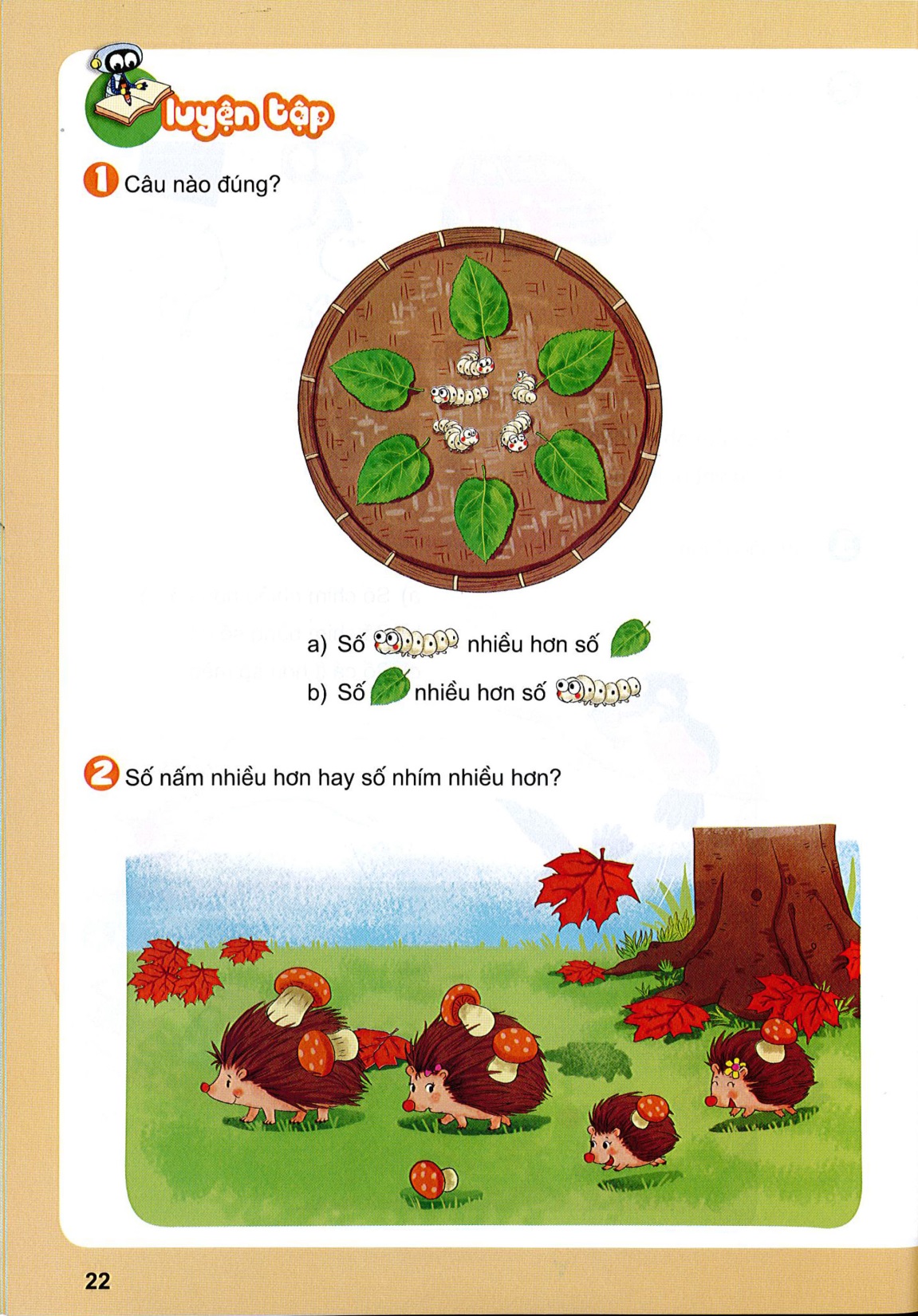 [Speaker Notes: Giáo dục tình yêu các loài vật, yêu thiên nhiên, BV động vật quý hiếm (sếu đầu đỏ)]
2
Số nấm nhiều hơn hay số nhím nhiều hơn?
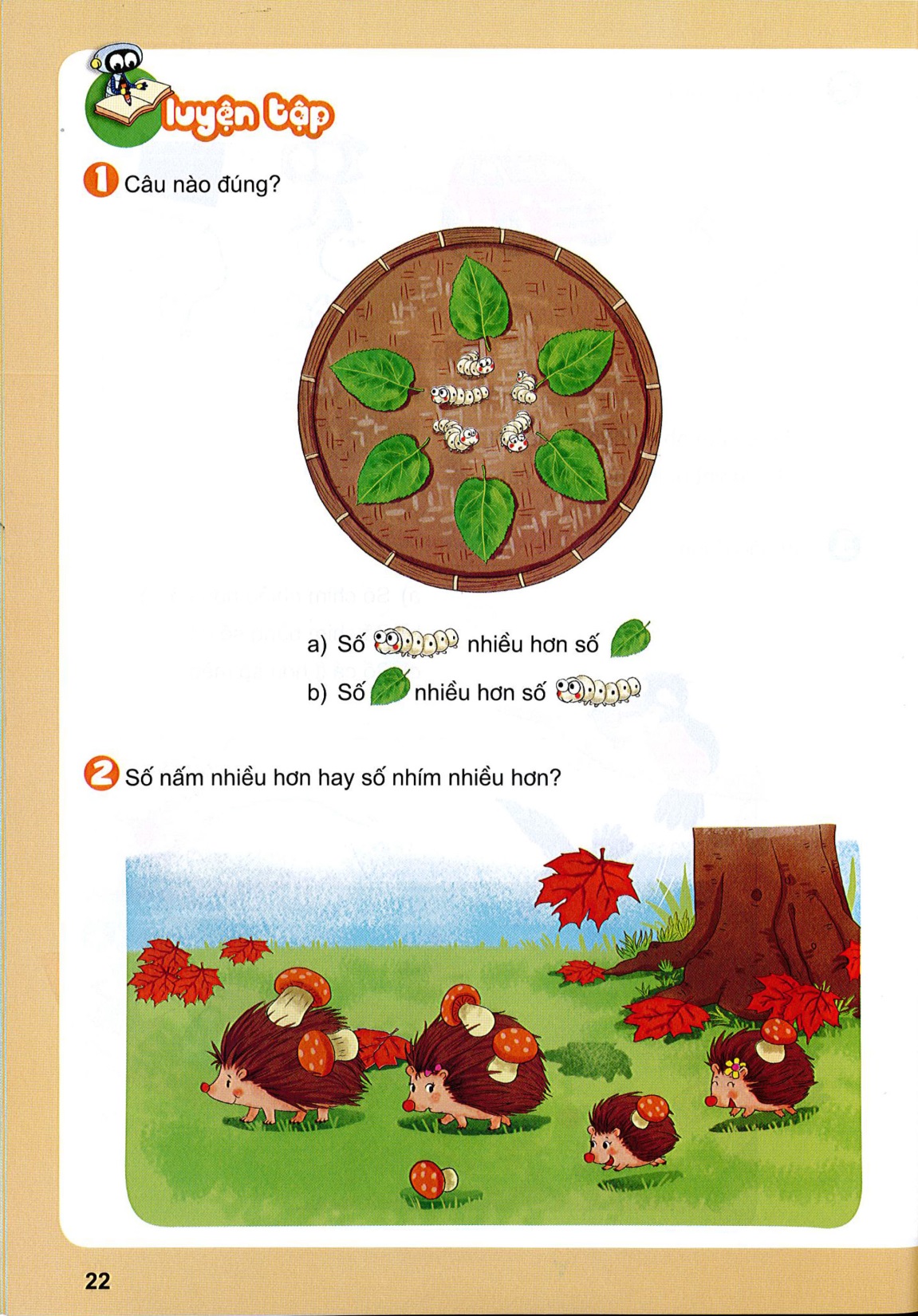 Số nấm nhiều hơn số nhím.
3
Chọn câu trả lời đúng.
Cho thêm cà rốt để:
a) Số cà rốt bằng số bắp cải.
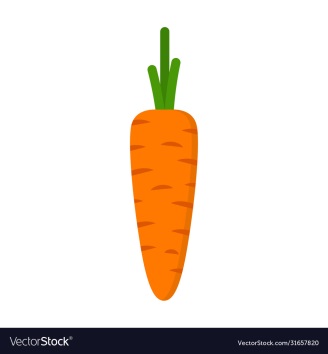 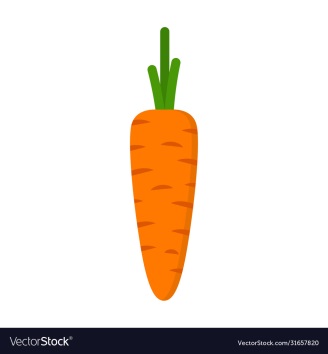 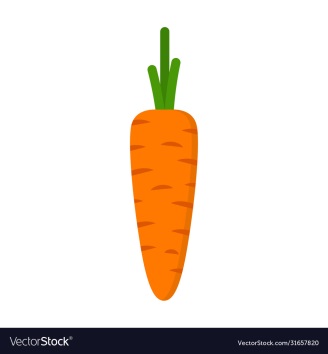 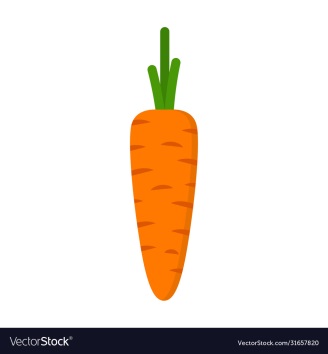 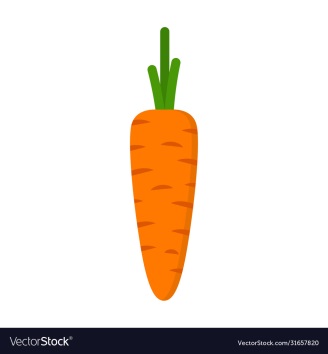 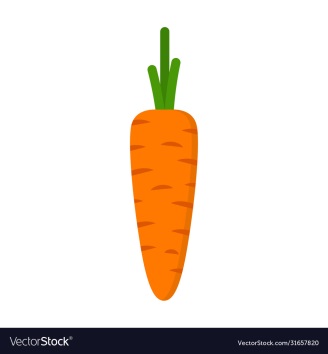 A.
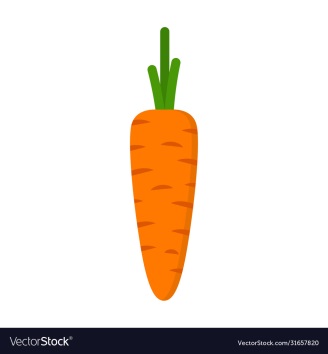 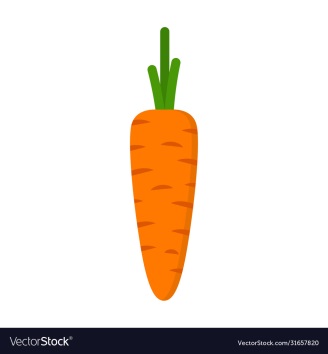 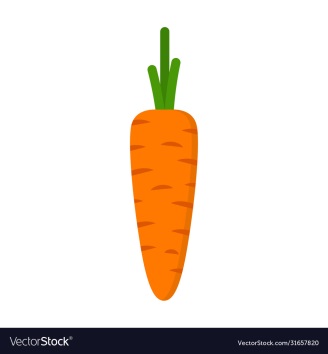 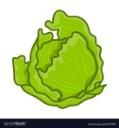 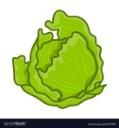 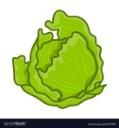 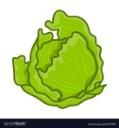 B.
b) Số cà rốt nhiều hơn số bắp cải.
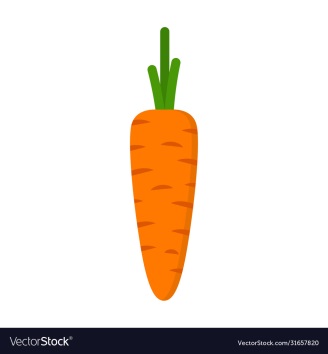 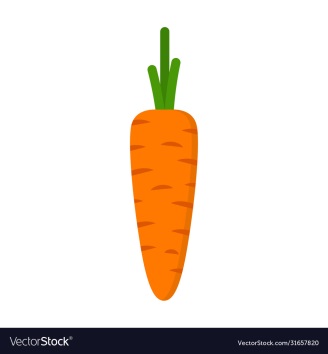 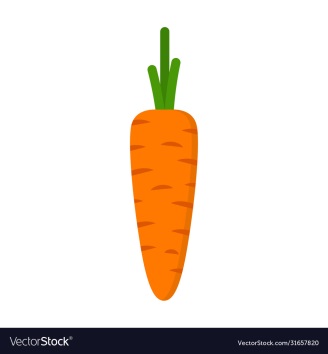 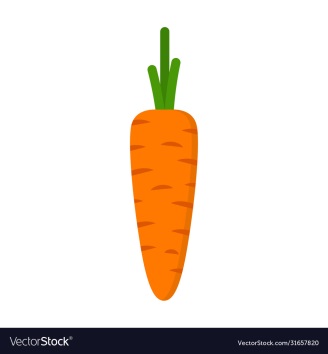 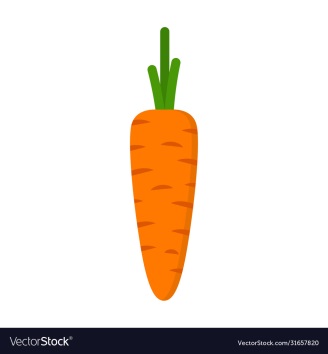 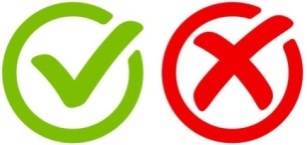 A.
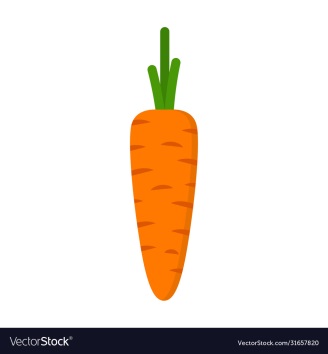 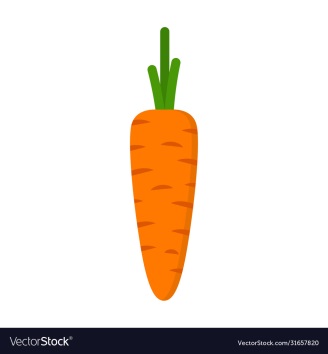 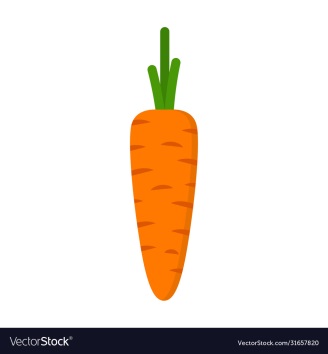 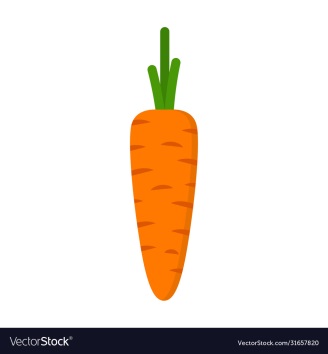 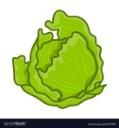 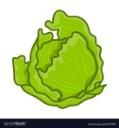 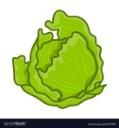 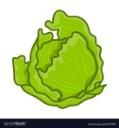 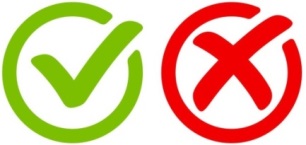 B.
3
Câu nào đúng?
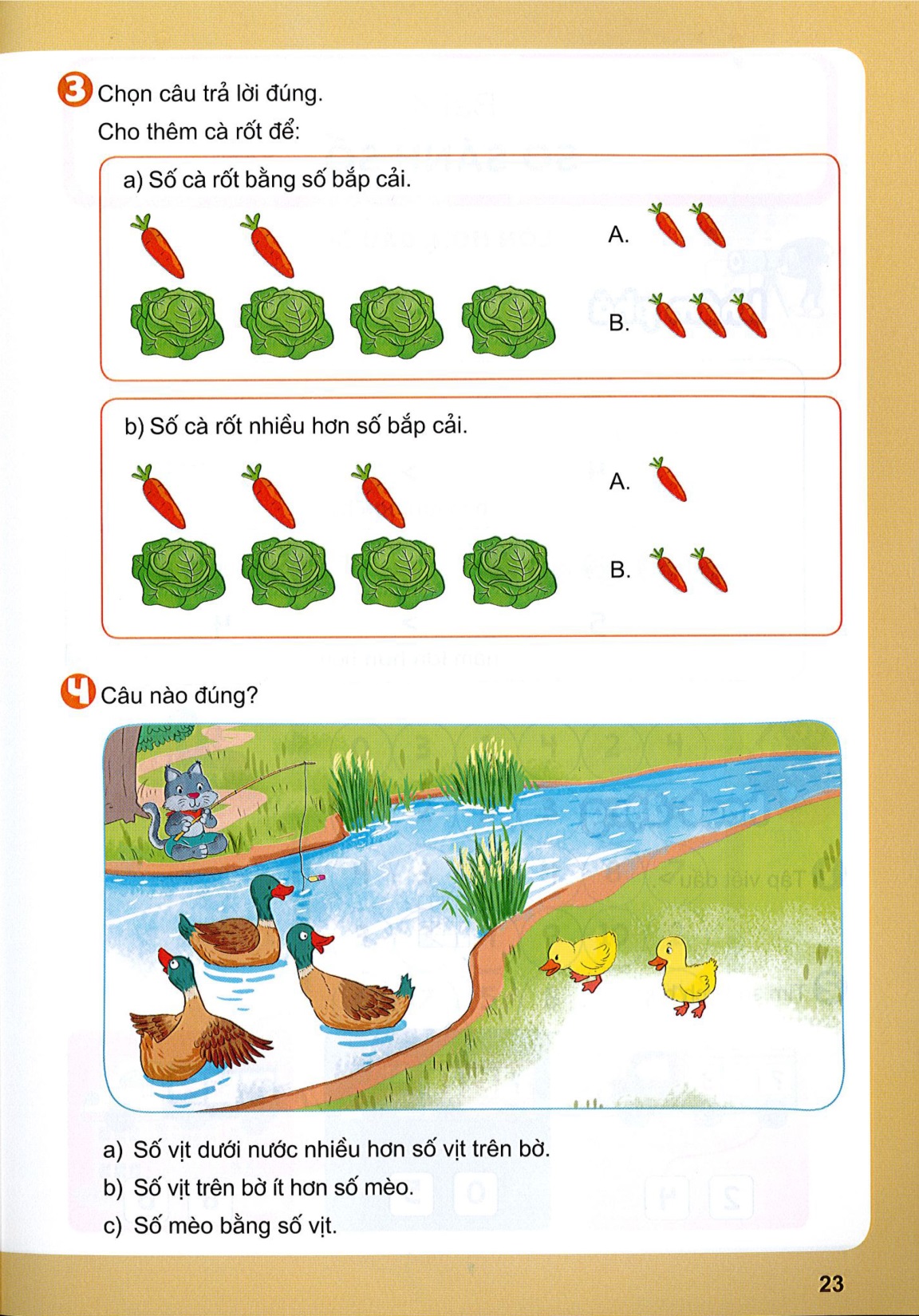 Số vịt dưới nước nhiều hơn số vịt trên bờ.
Số vịt trên bờ ít hơn số mèo.
Số mèo bằng số vịt.
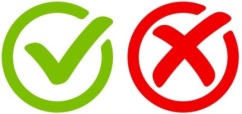 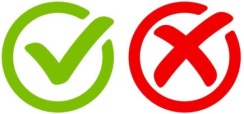 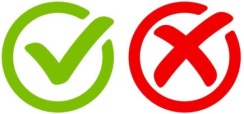 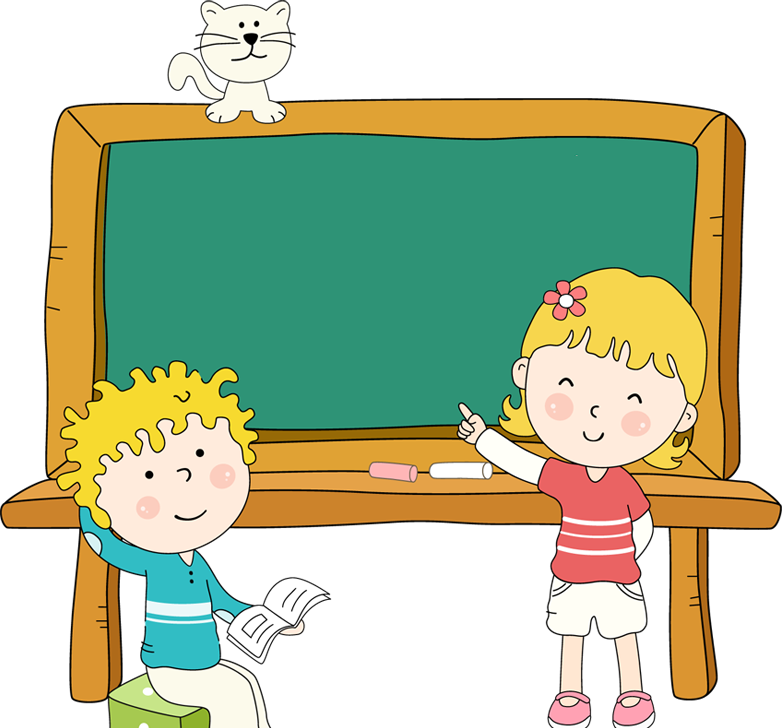 CỦNG CỐ
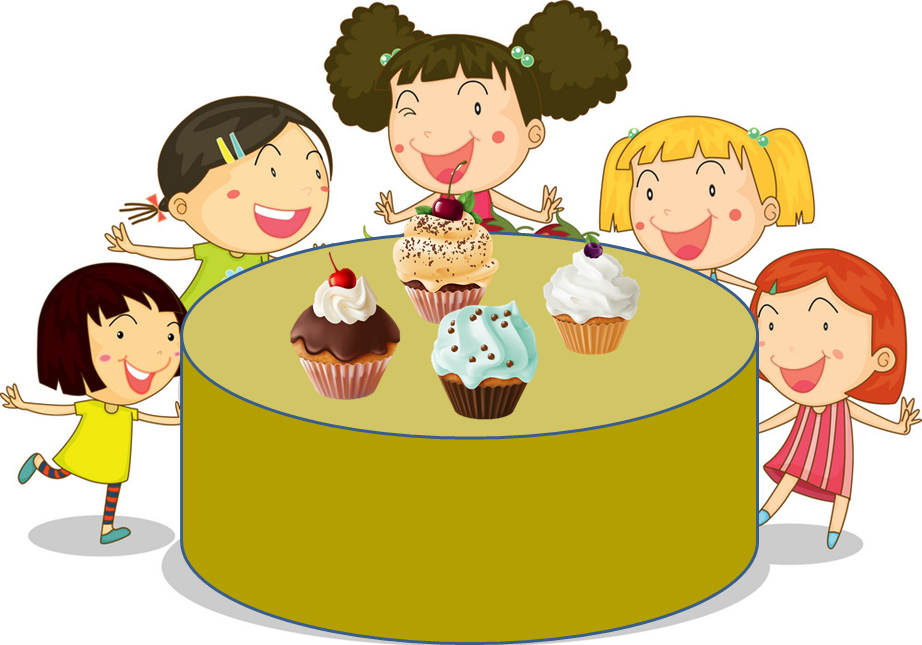 Số bánh nhiều hơn số bạn tham dự sinh nhật, đúng hay sai?
[Speaker Notes: GV giáo dục HS biết chia sẻ]
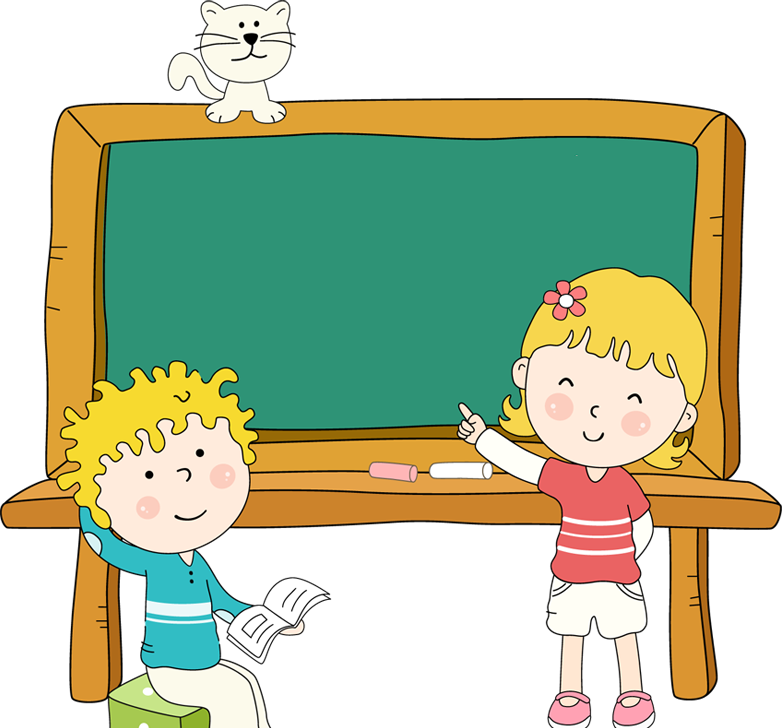 DẶN DÒ